ＳＪ－13　ふわもこ折りたたみモップ
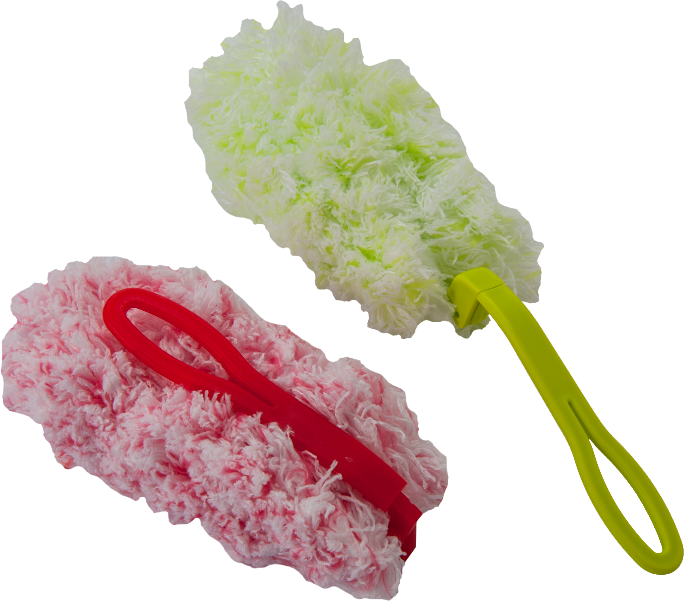 参考上代 ：130円(税別)
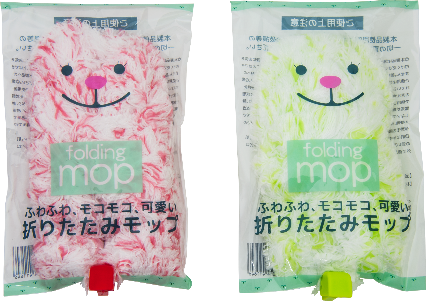 発送単位 ：１個～　下代30,000円未満送料別途
サイズ　　  ：約300ｘ100ｘ100ｍｍ
袋サイズ　 ：約200ｘ130ｘ60ｍｍ
個装形態 ：印刷OPP袋
個装重量 ：約41ｇ
材質　　　 ：ポリプロピレン、ＰＥＴ、ナイロン
色　　　　  ：2色（赤・緑）アソート　指定不可
JAN        :4562214411646
入数　　　 ：48個（12個入りｘ4）
外箱サイズ：約400ｘ300ｘ290ｍｍ
内箱サイズ：約285ｘ190ｘ130ｍｍ
生産国　　：中国
備考　　　 ：
可愛いパッケージ！
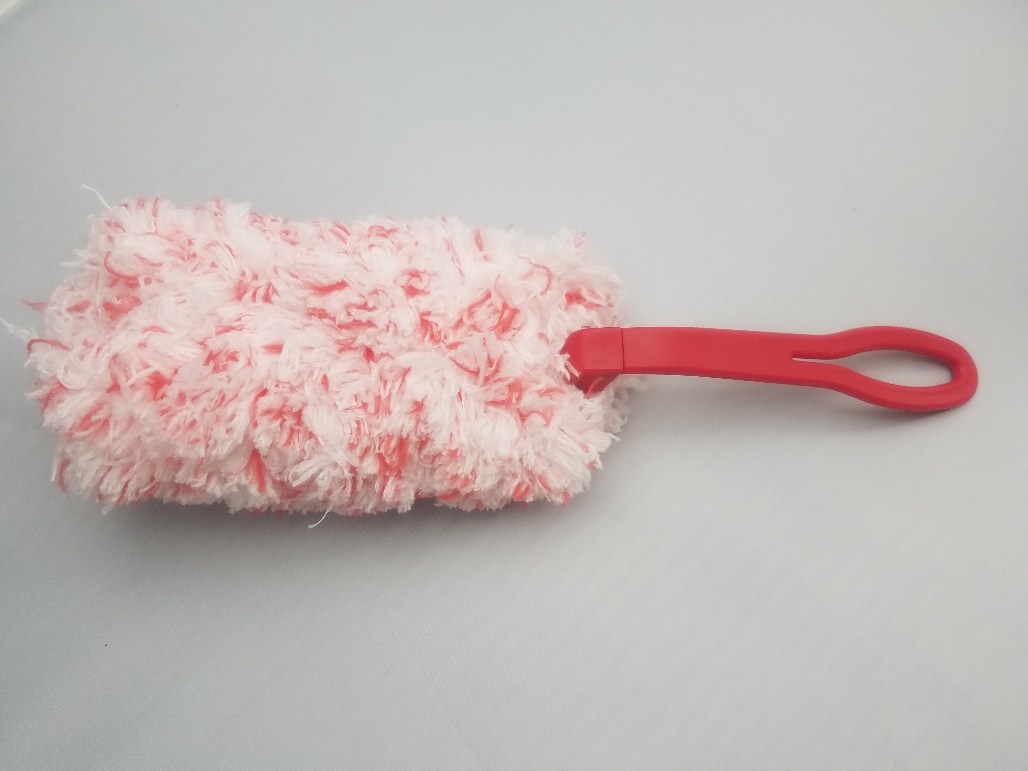 印刷範囲
H8　x　W35mm
可愛いふわふわモコモコのモップ。
折りたためるので収納に便利です。
柄の部分に印刷ができます。
株式会社　昭栄精化工業　　担当　高槻　箕弘

〒577-0026　東大阪市新家東町2-16

TEL　06-6789-7517　FAX　06-6789-7656
e-mail　shoei@bridge.ocn.ne.jp